Maths
Learning Intention: To describe position using coordinates
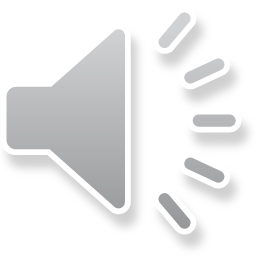 y
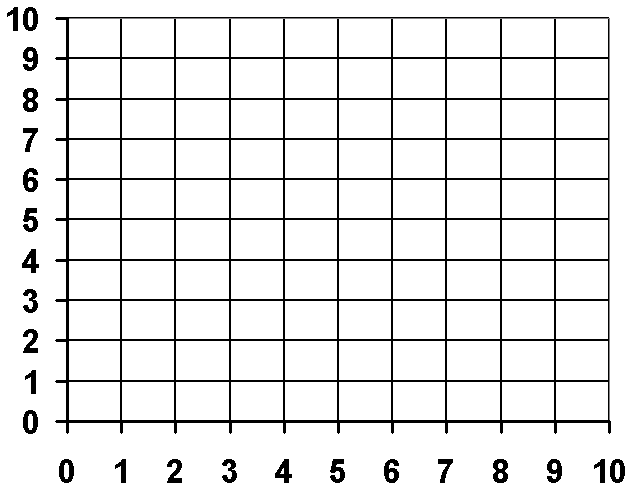 x
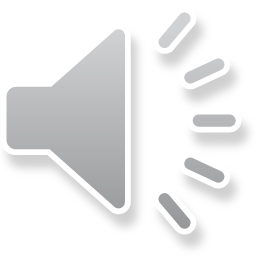 y
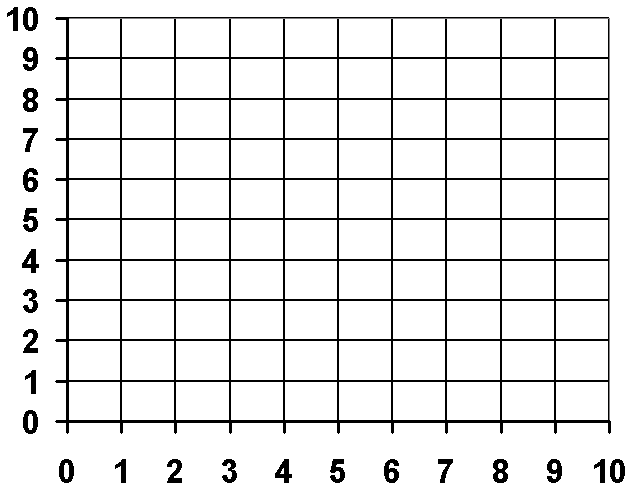 origin
(0,0)
along the corridor
up the stairs
x
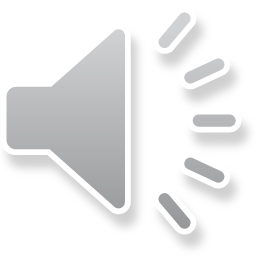 y
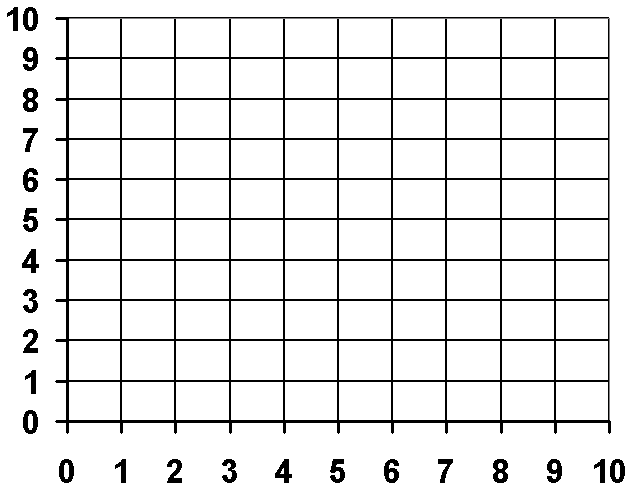 (4,7)
along the corridor
up the stairs
x
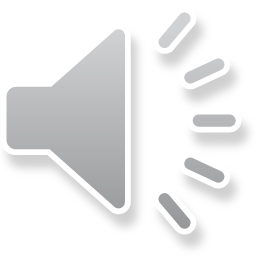 y
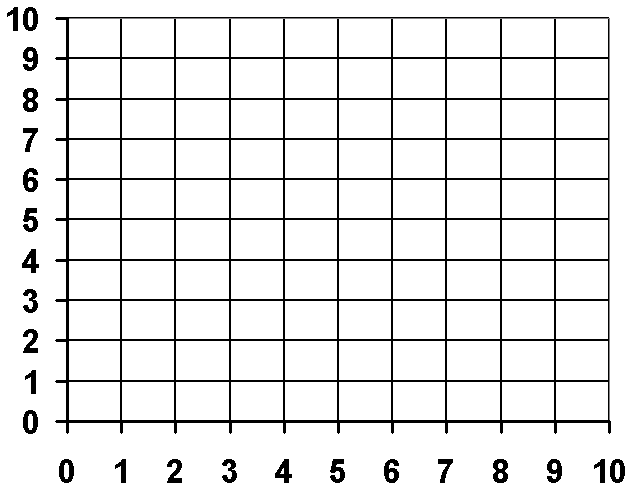 (9,1)
along the corridor
up the stairs
x
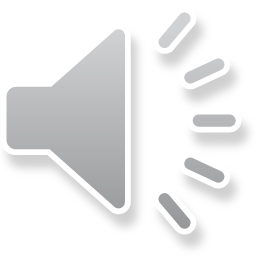 y
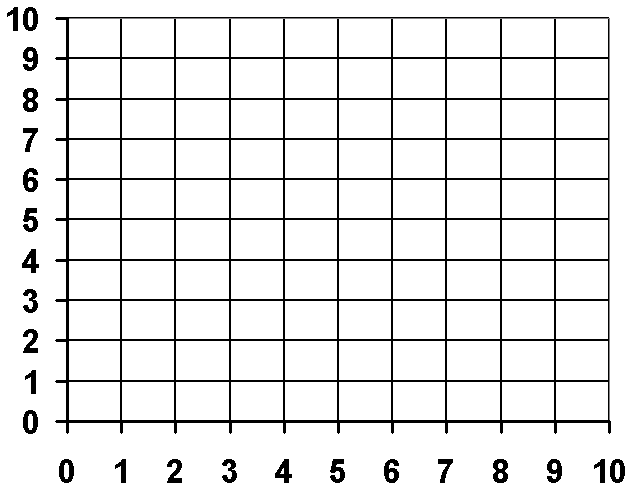 (1,6)
along the corridor
up the stairs
x
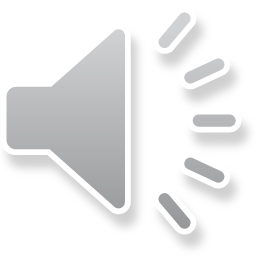 y
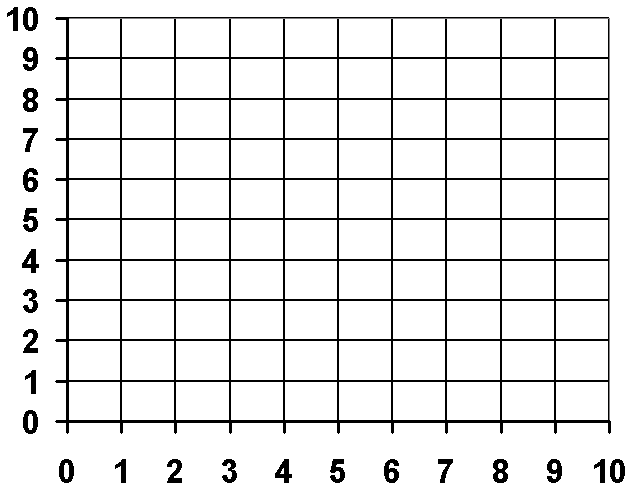 (0,8)
along the corridor
up the stairs
x
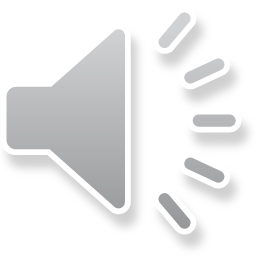